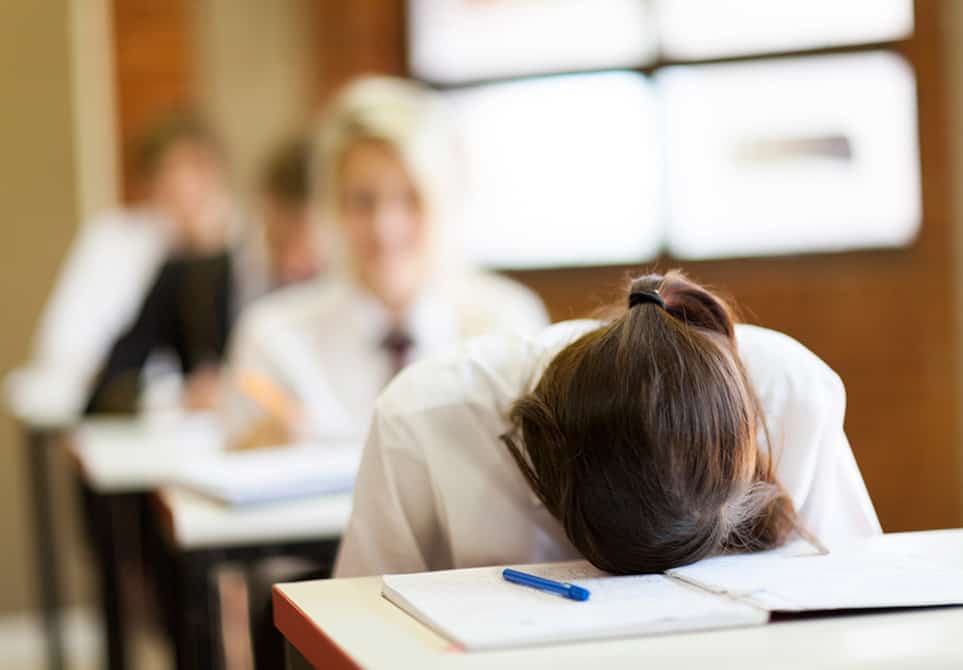 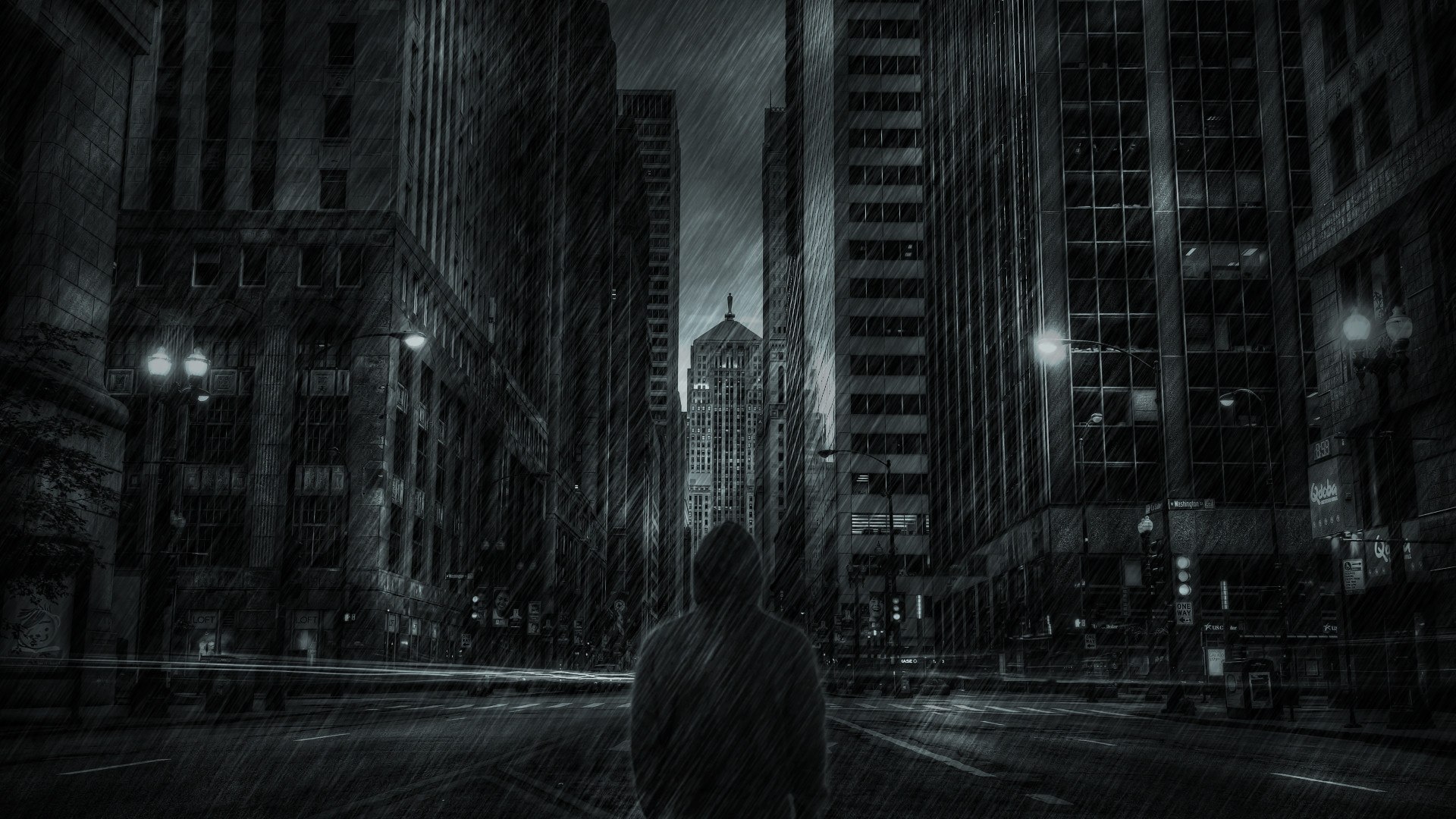 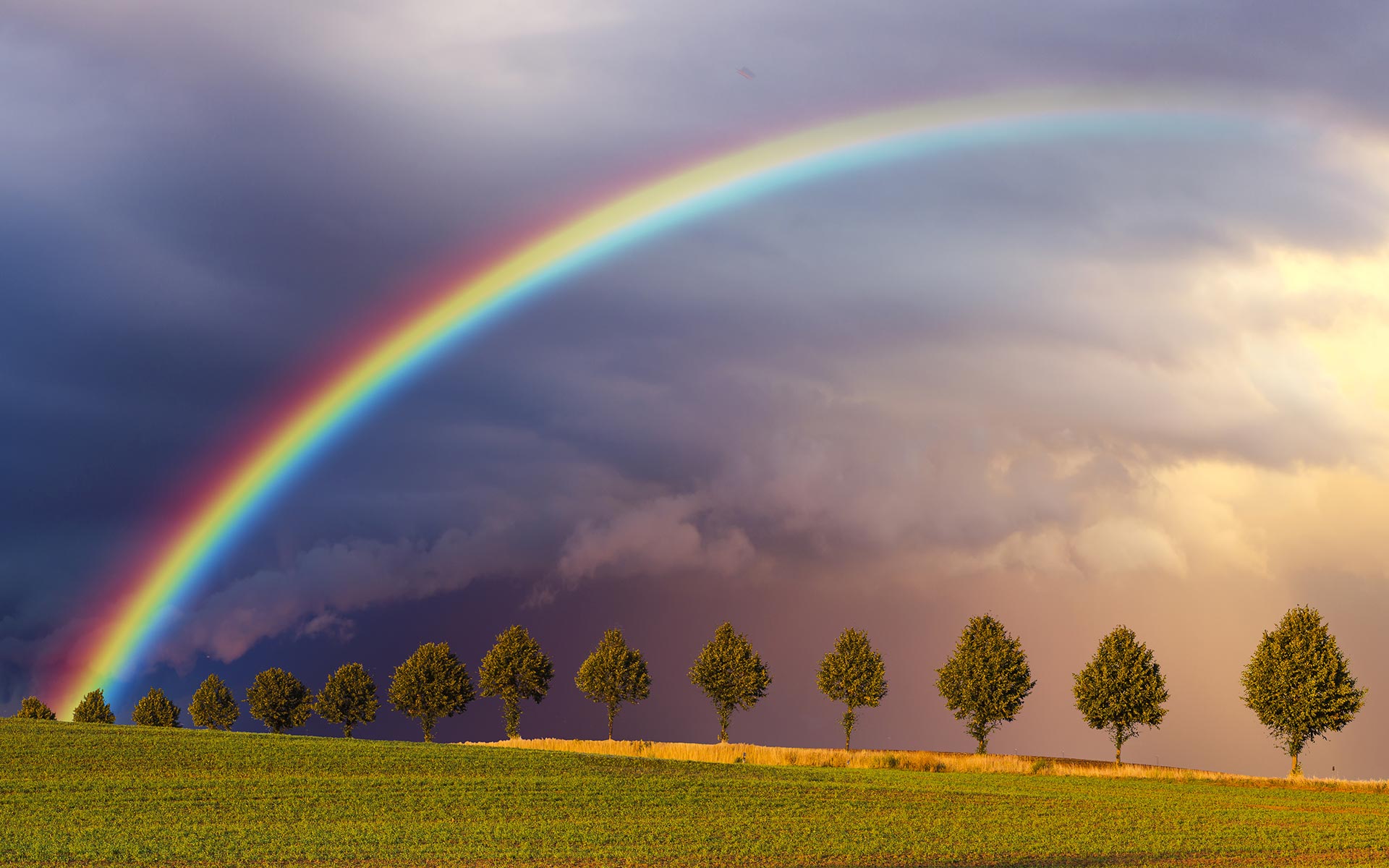 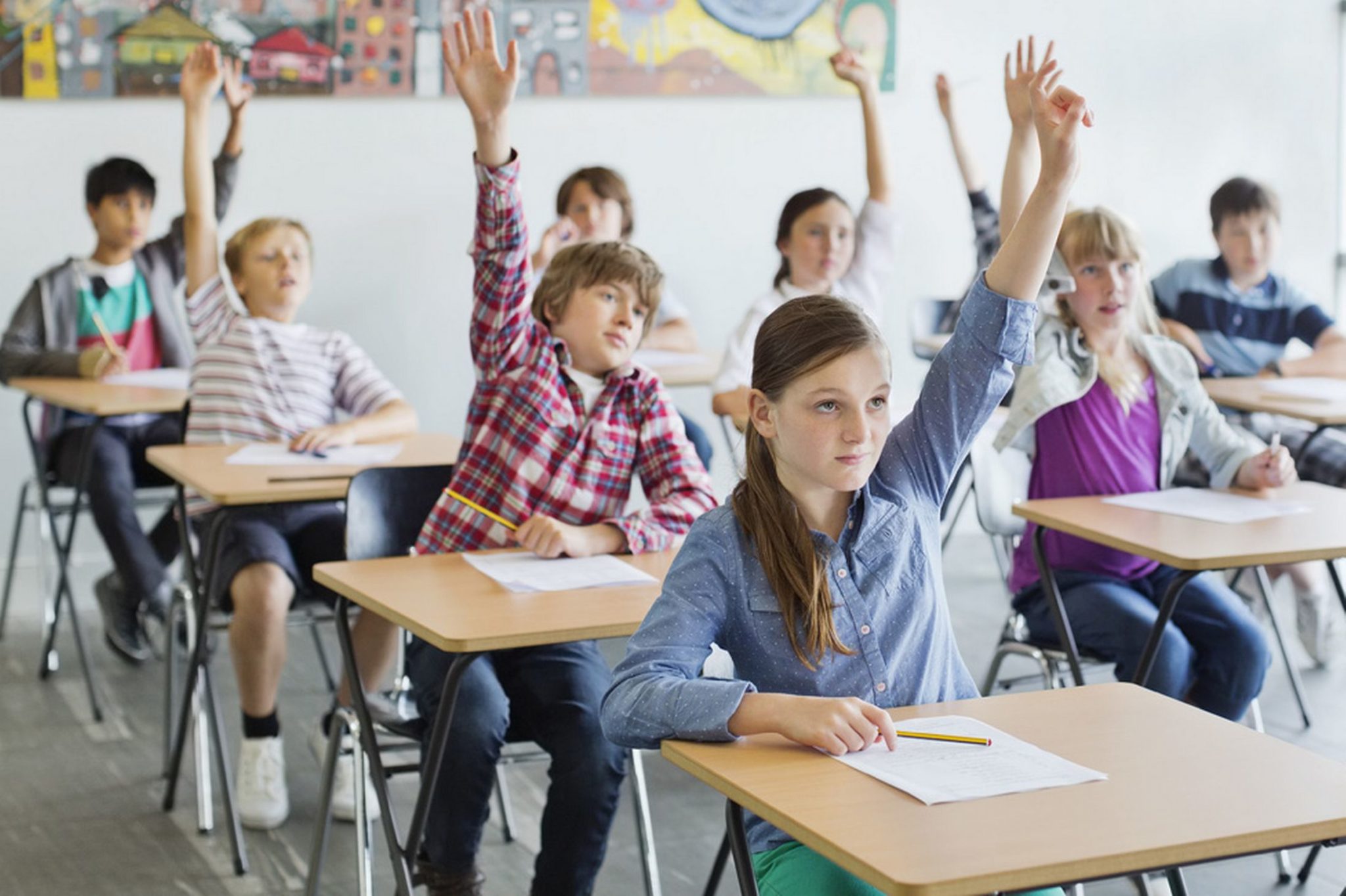 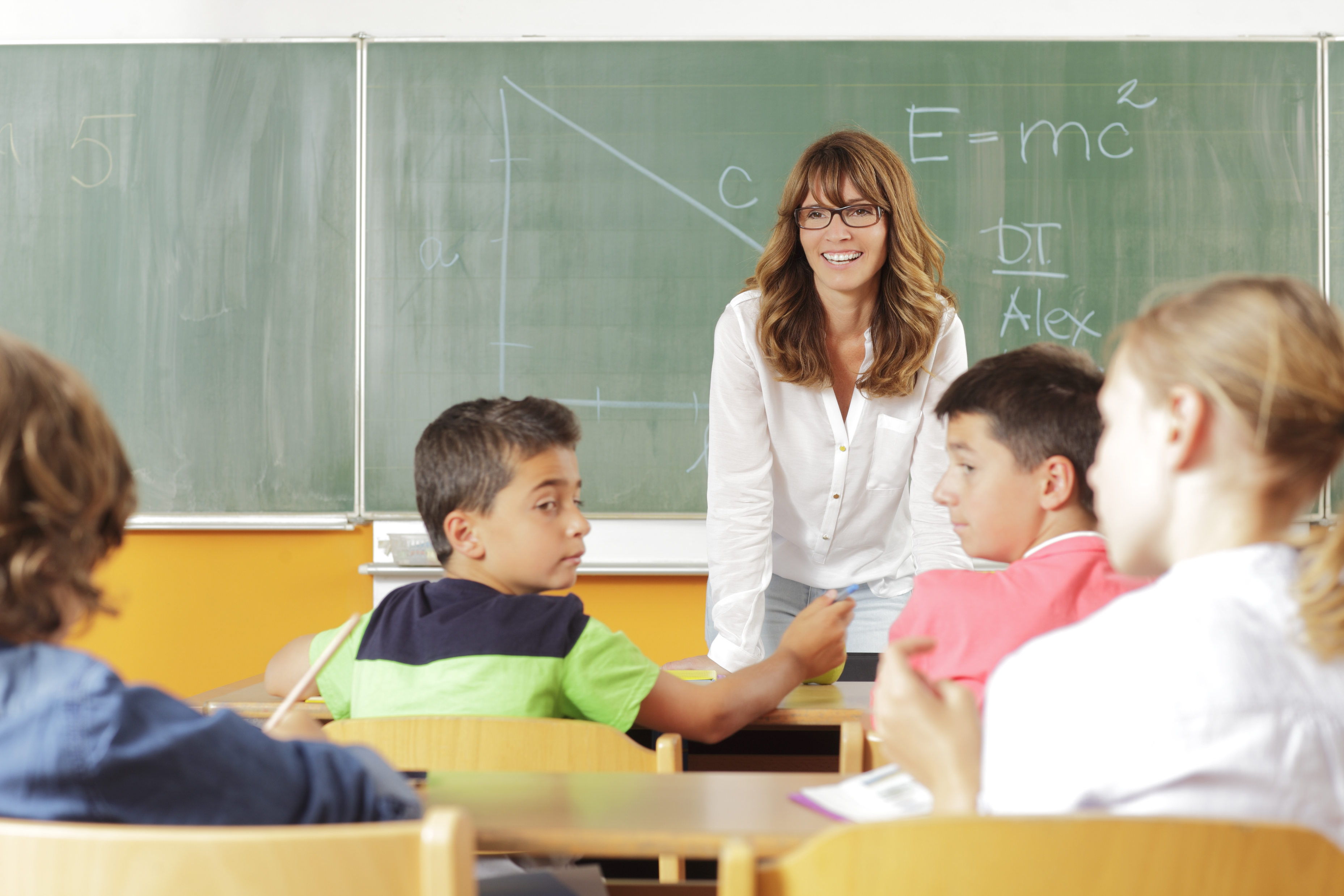 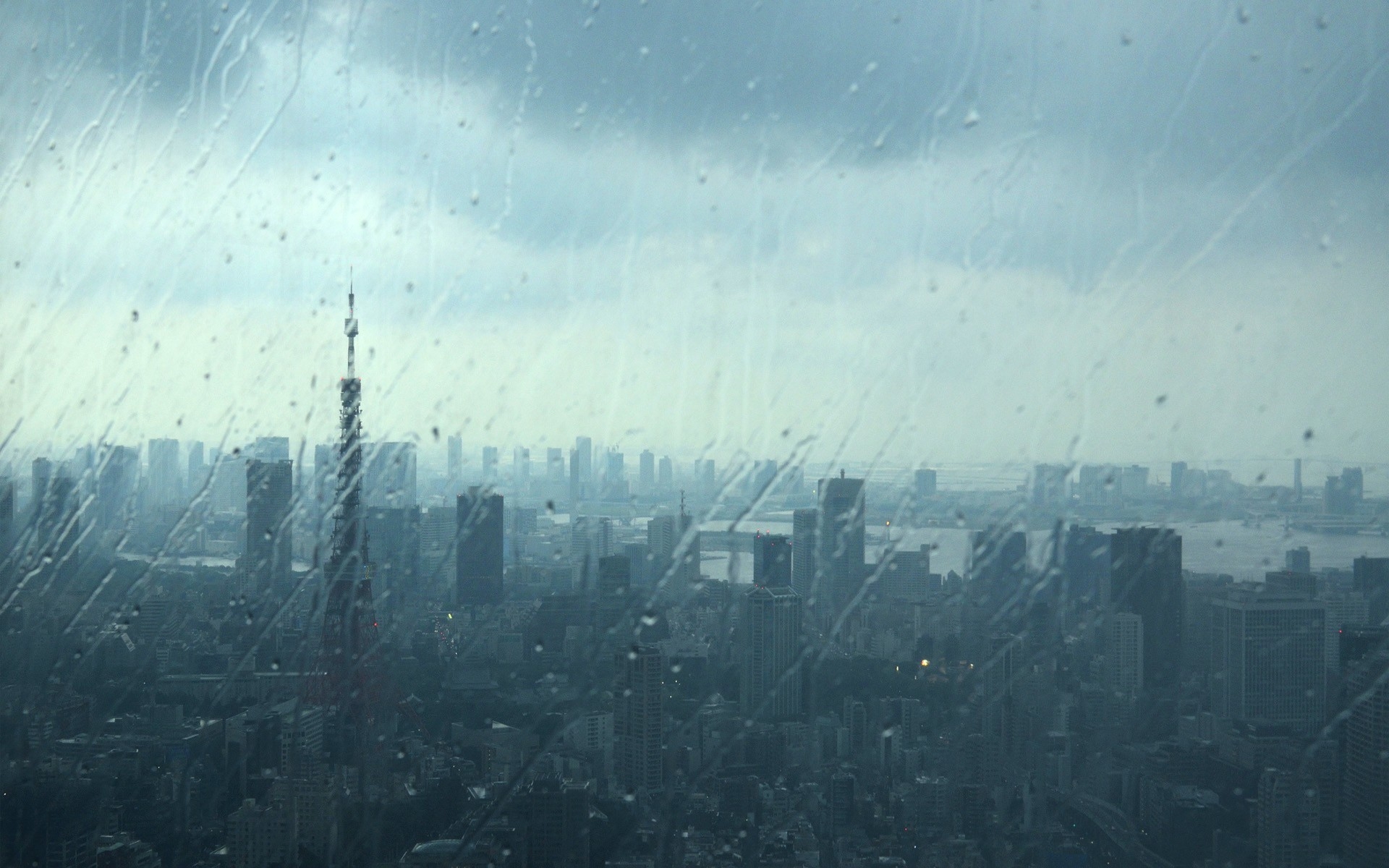 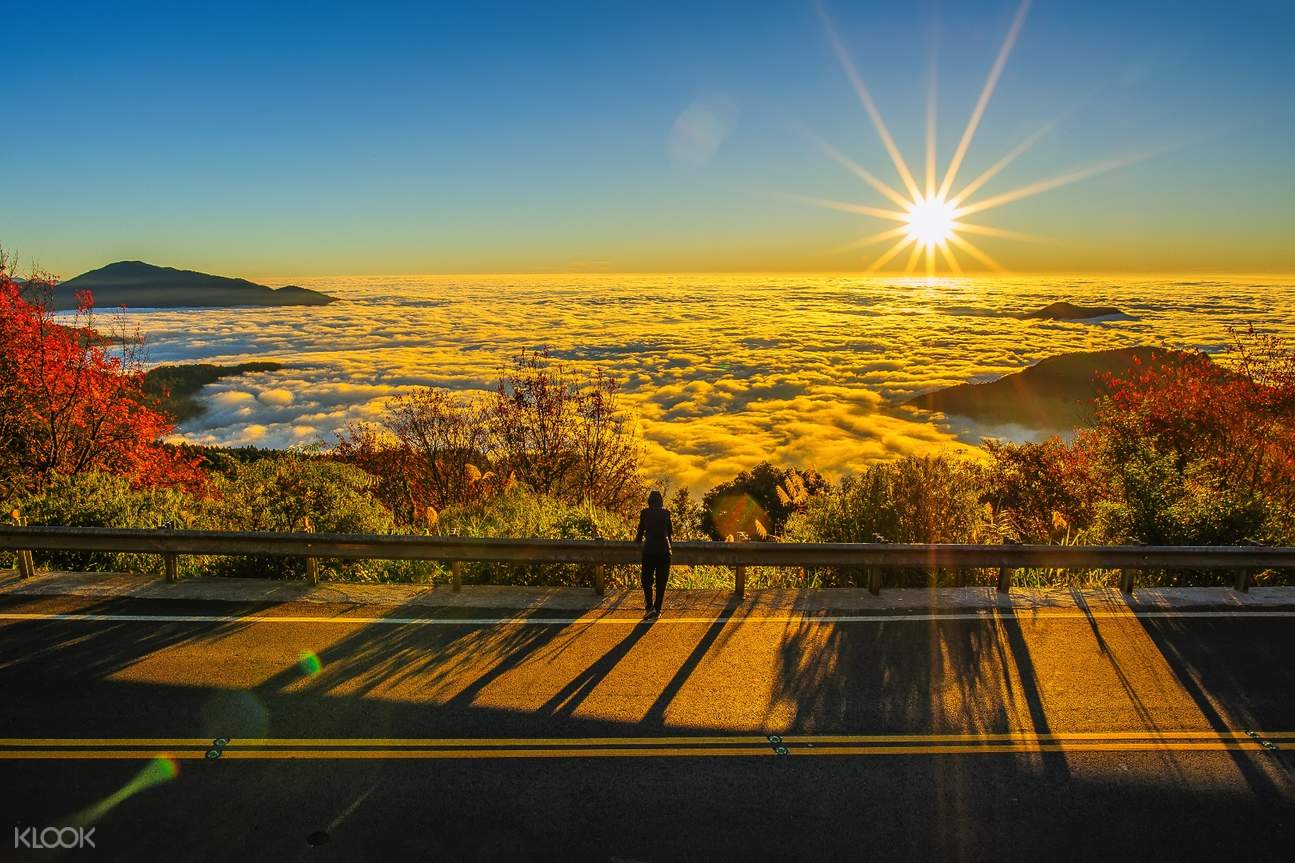 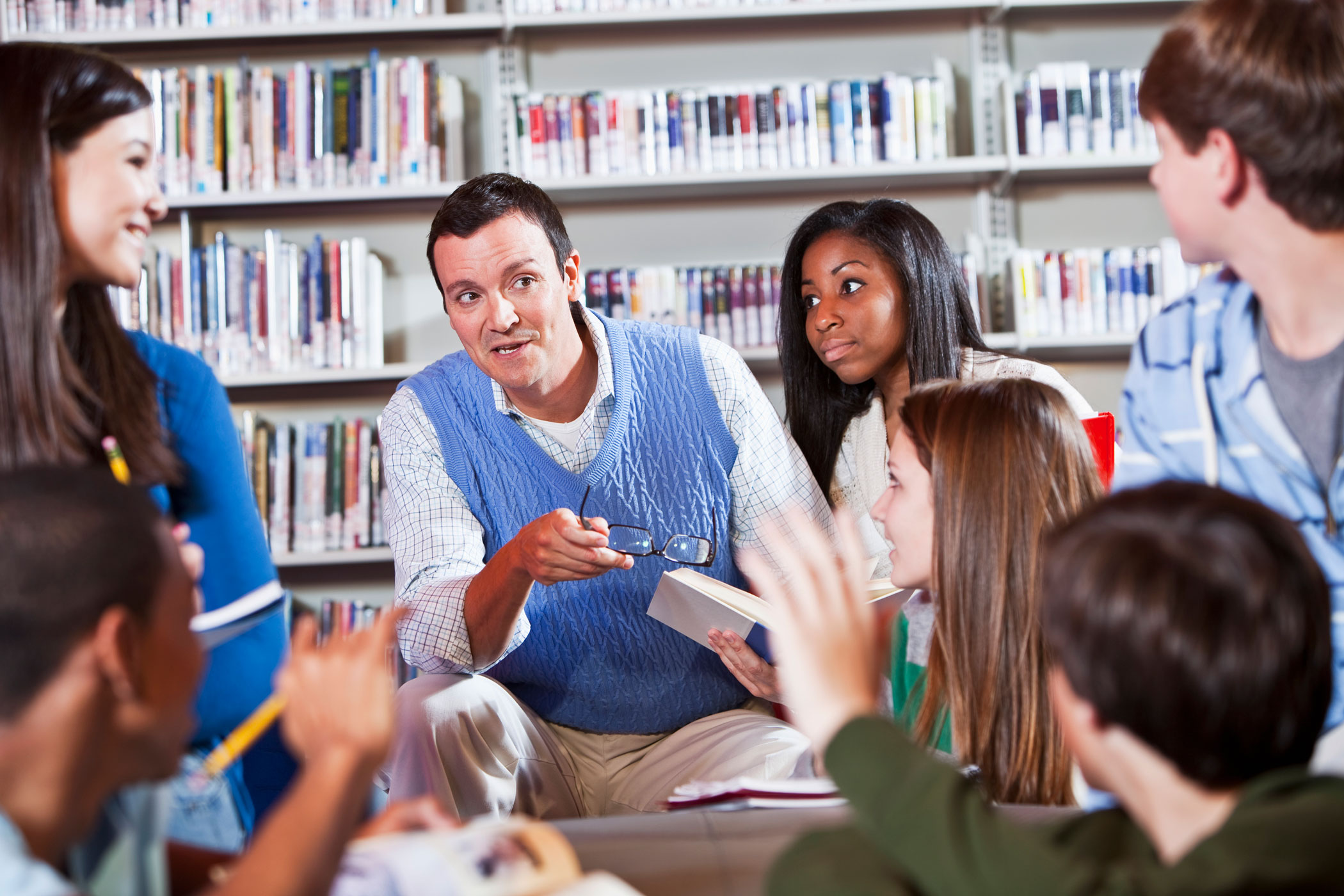 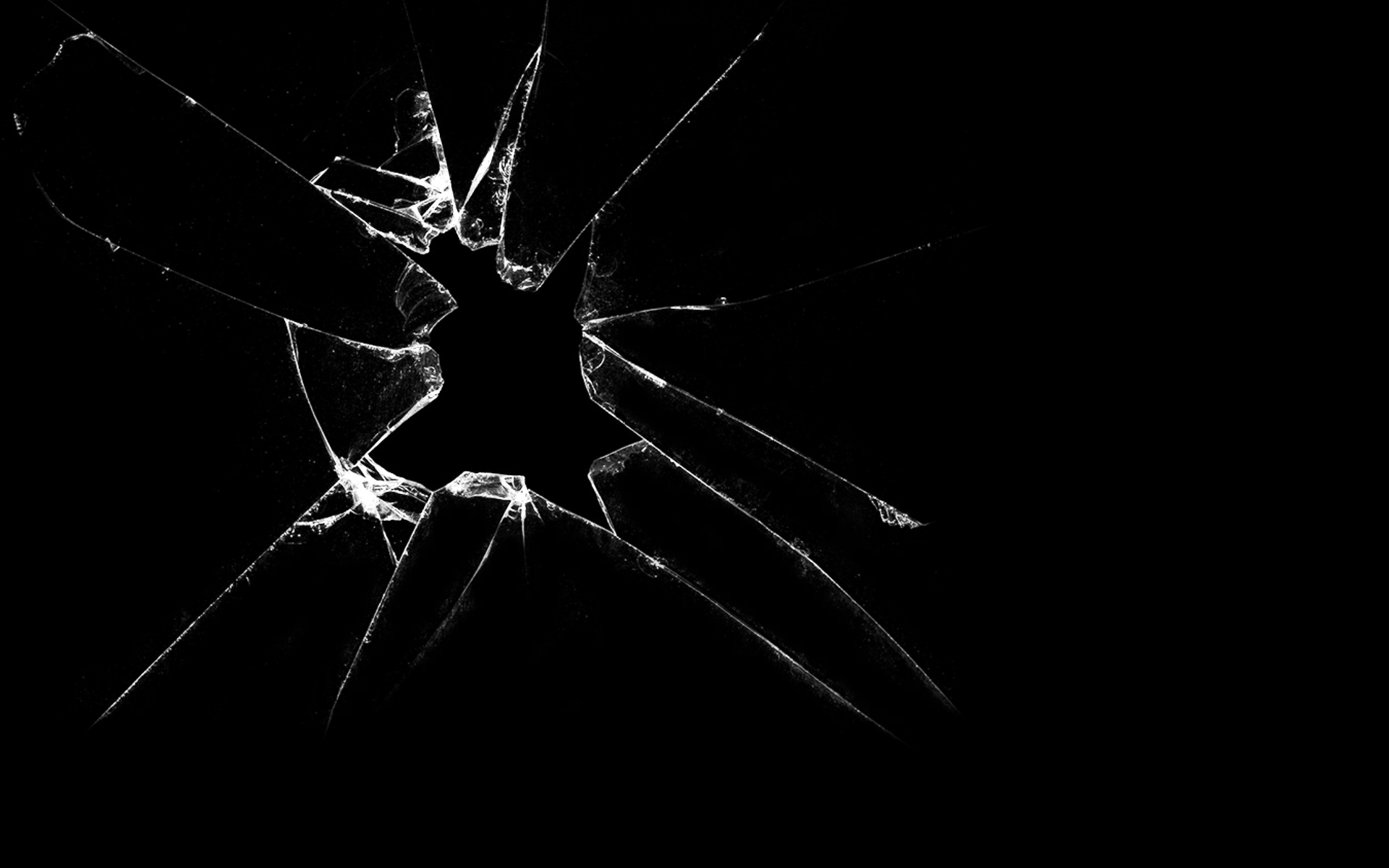 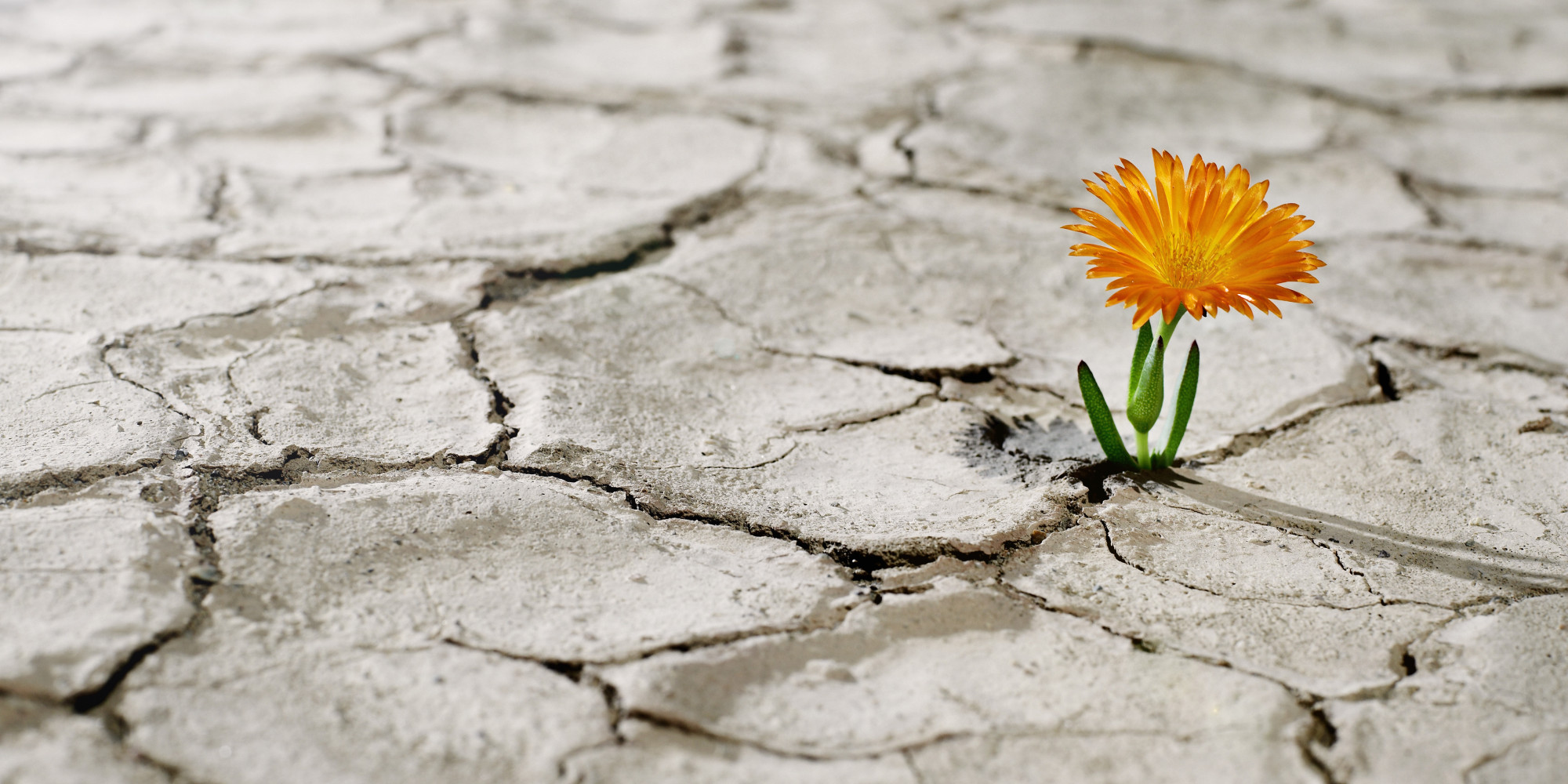 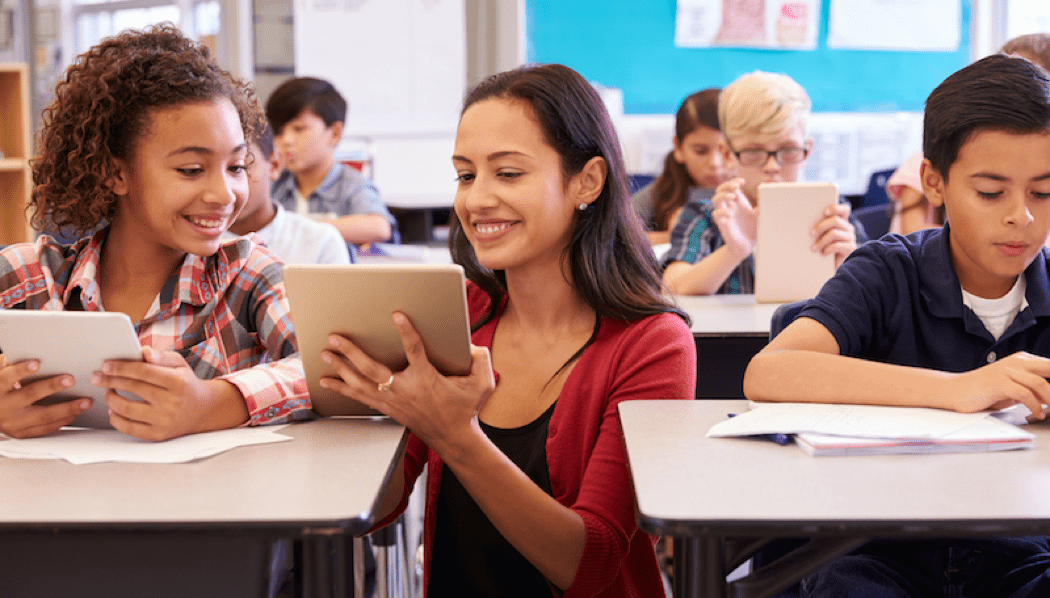 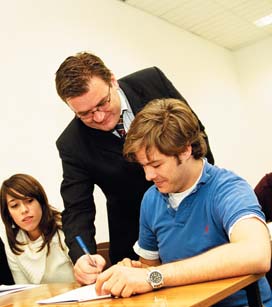 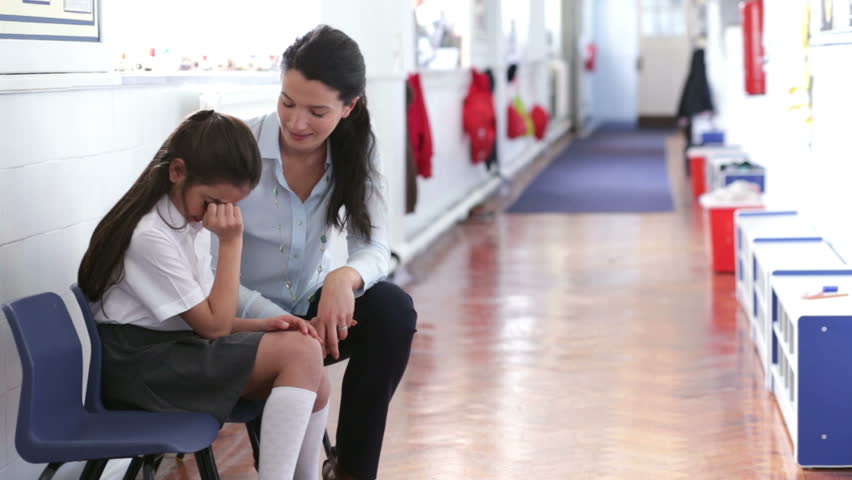 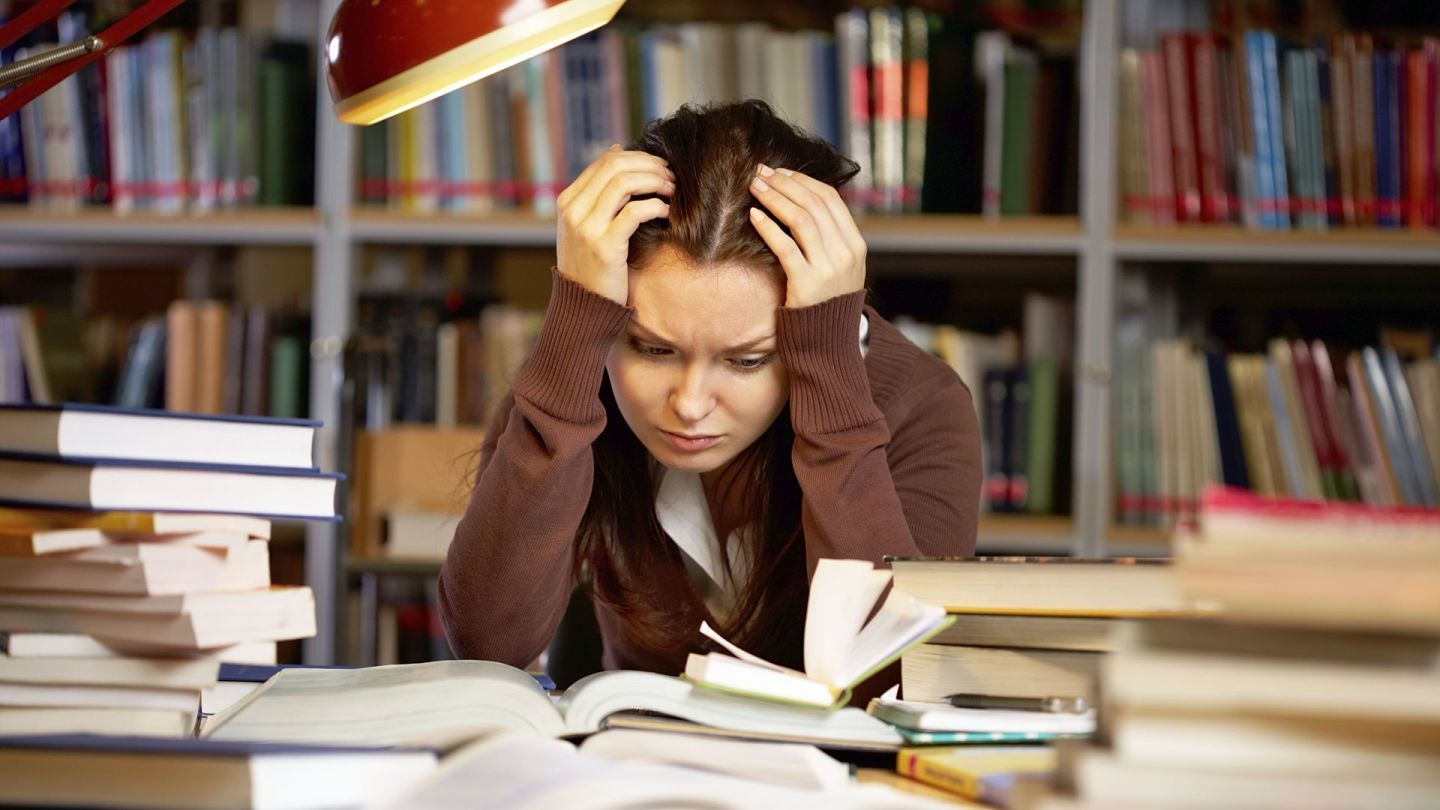 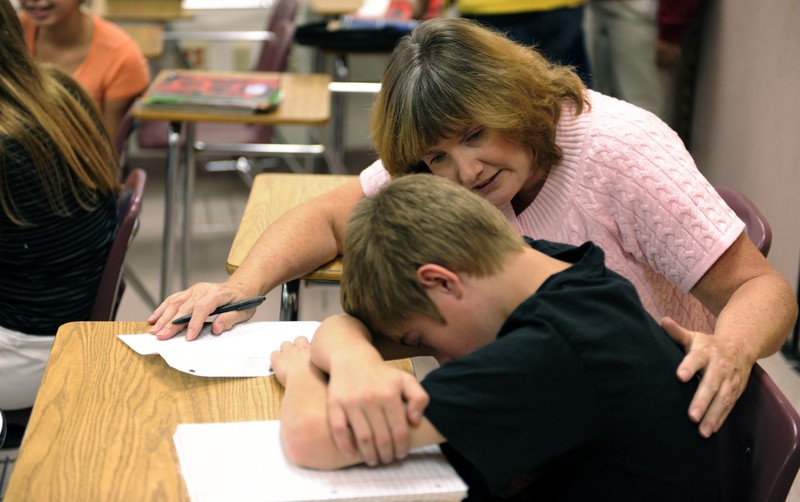 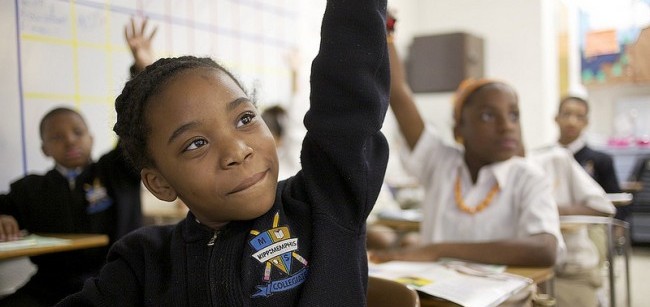 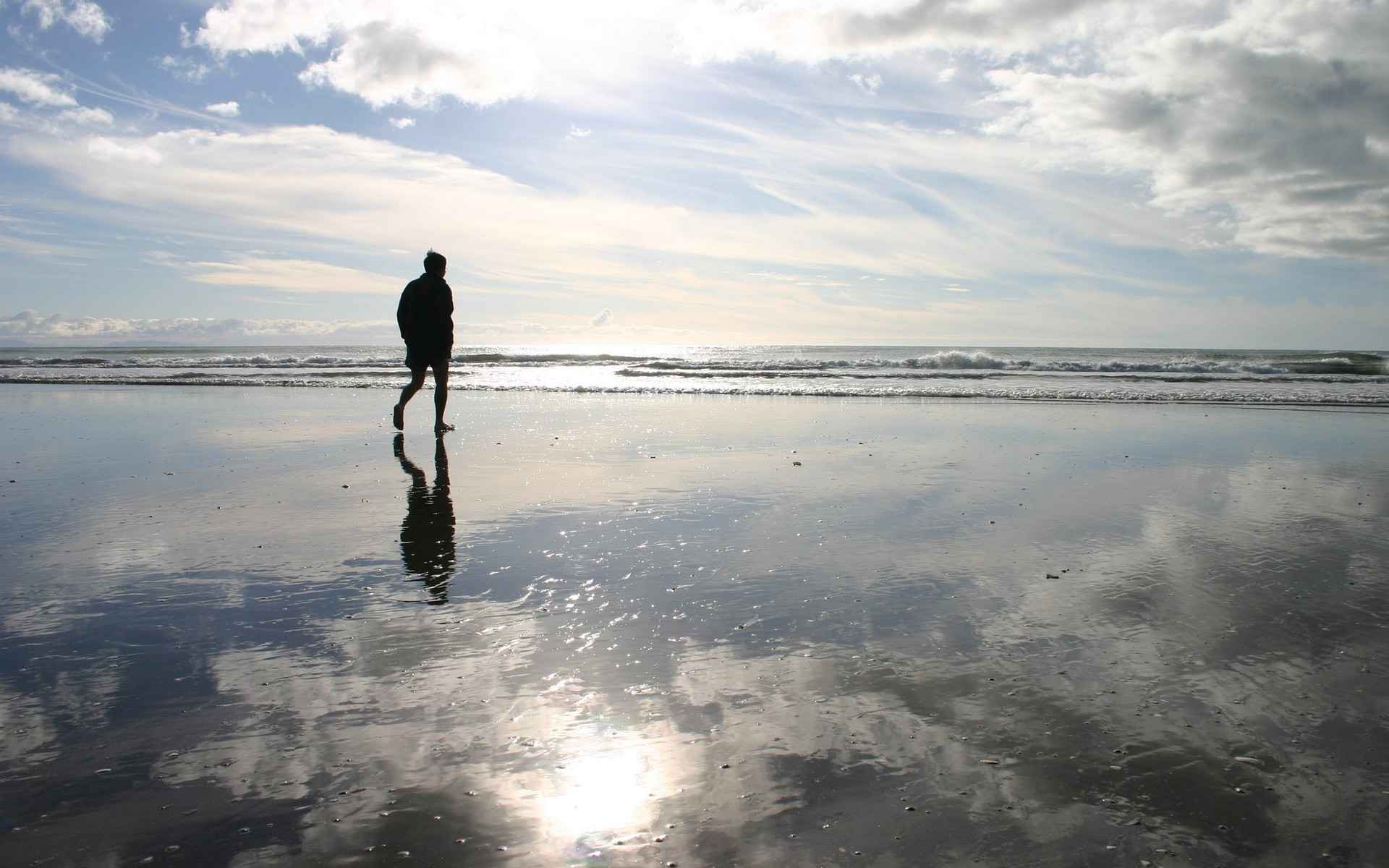 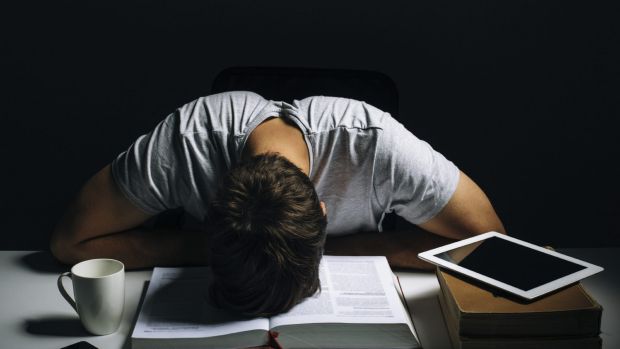 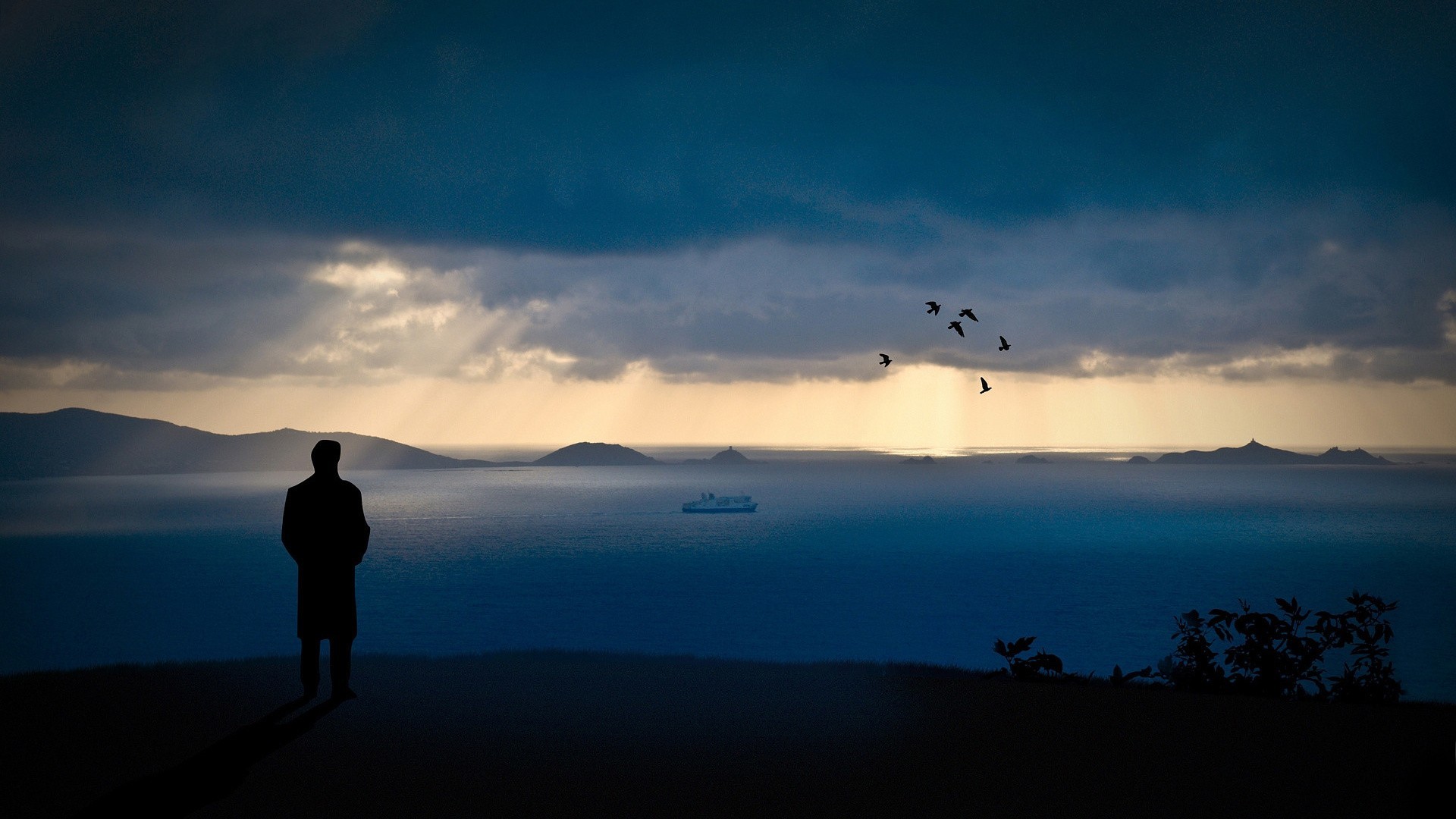 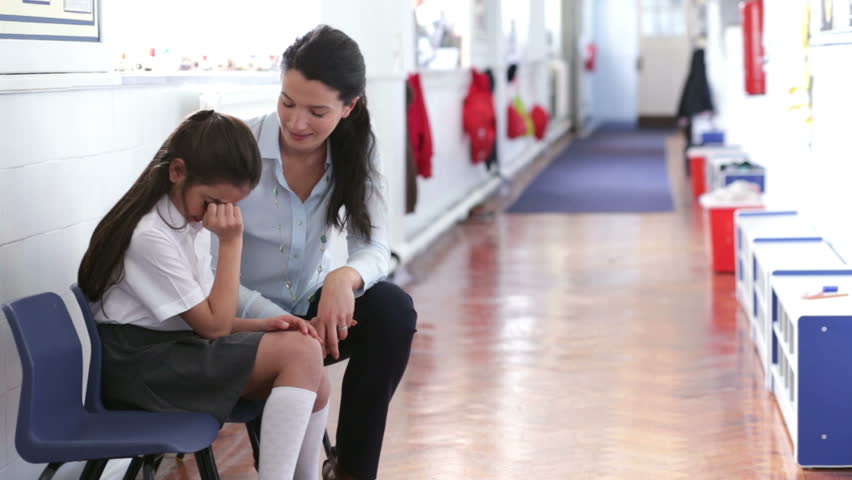 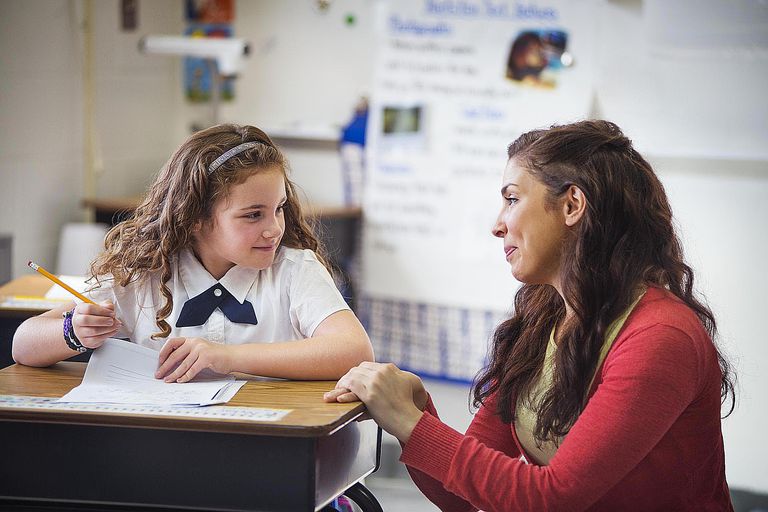 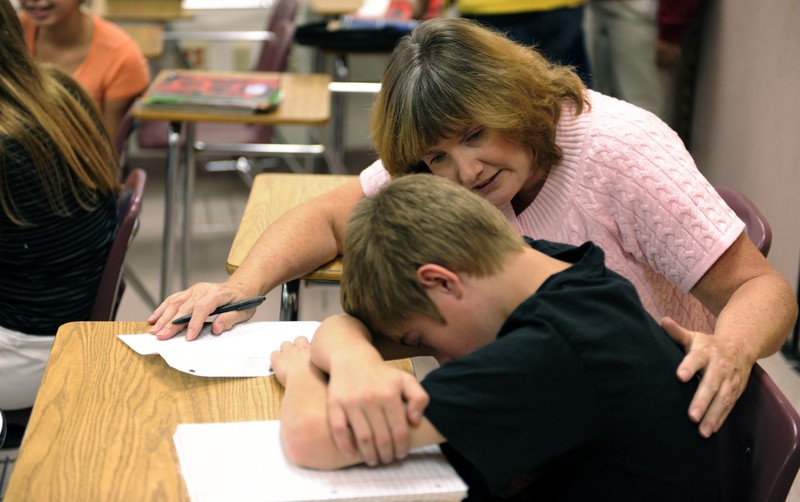 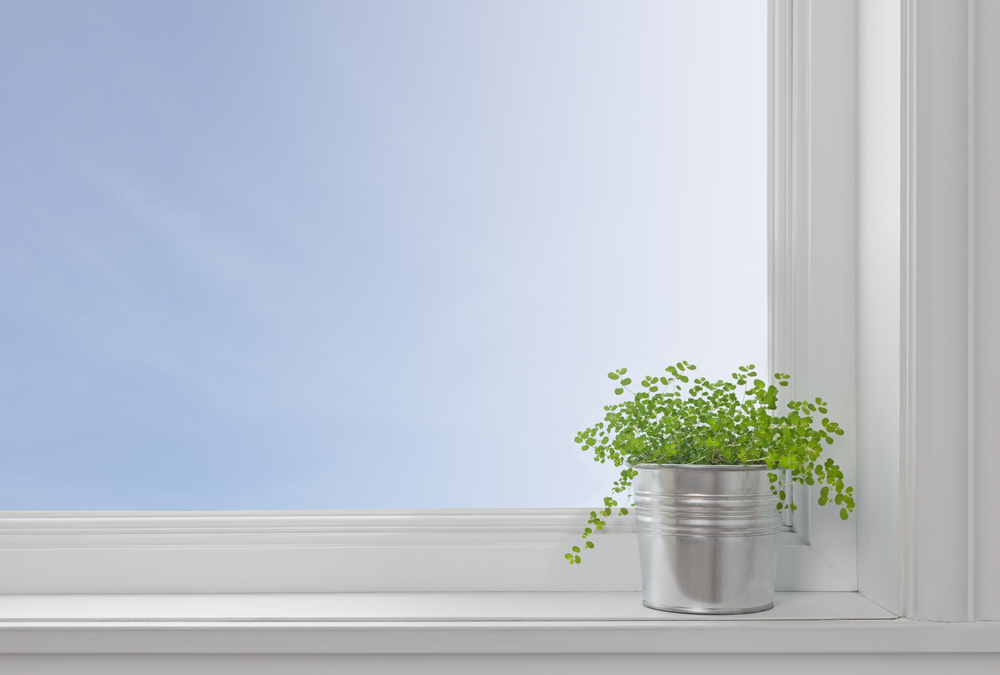 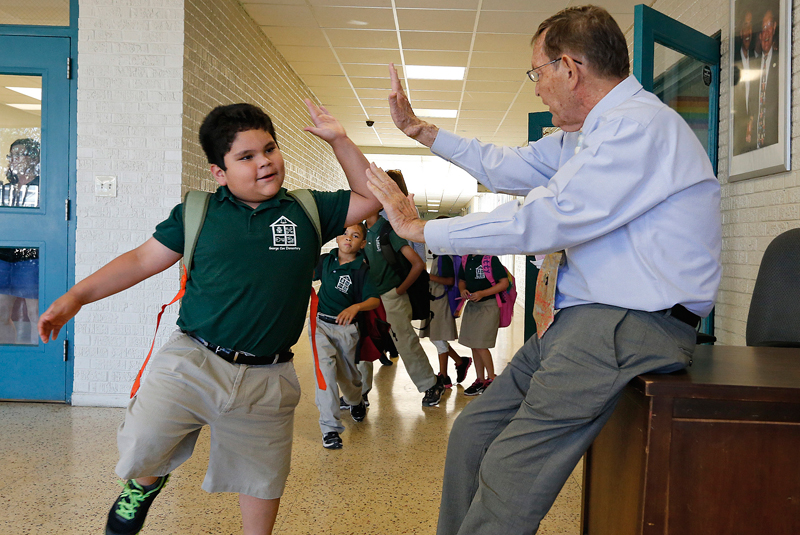 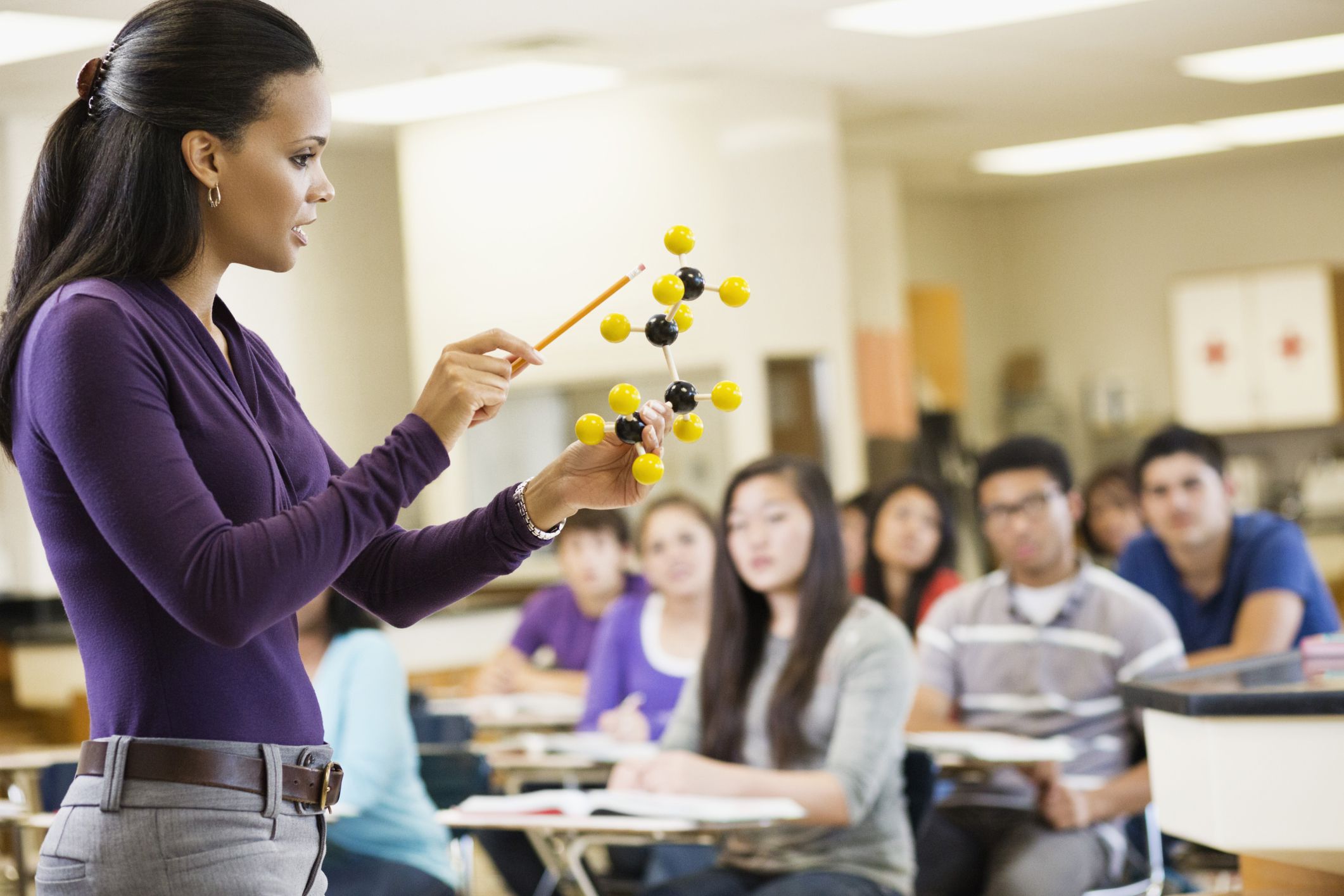 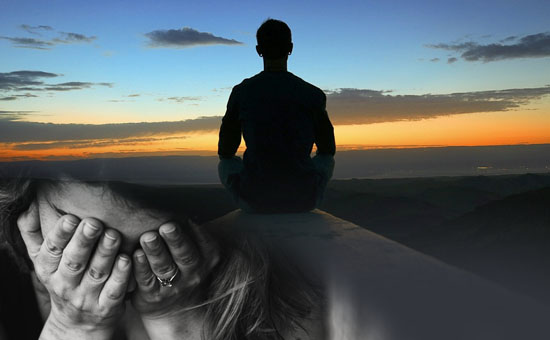 Me and My Black and Whites
我的世界黑白单调
Cause I’m Hell up Here on a High Wire
我置身于地狱里煎熬不已
You Look Like Rain
你便如那温润的细雨
You Look Like Rain
你便如那温润的细雨
You're the Hallelujah Kind
你是那圣洁的人
I’m Hell up Here 
on a High Wire
我置身于地狱里煎熬不已
YOU LOOK LIKE RAIN

--Look 相关短语：look like
I'm a Desert Dry
   我是那干燥的沙漠
I’m Dust That Spins 
     我只是那渺渺一尘
That’s Blowing by
           轻轻拂过
And the Gust of Wind
              是那 阵风
You Look Like Rain
你便如那温润的细雨
You and Your Stain Glass Windows
  你如那斑斓的玻璃橱窗
I'm a Desert Dry
     我是那干燥的沙漠
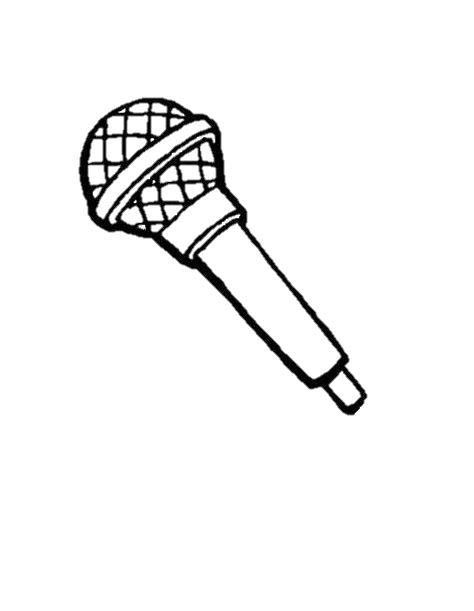 I'm a Desert Dry
 我是那干燥的沙漠
Luke Bryan
Saving me the way 
you always do, yeah
你一如既往的拯救着我
And in My Thirsty Eyes
   在我干涸的双眸里
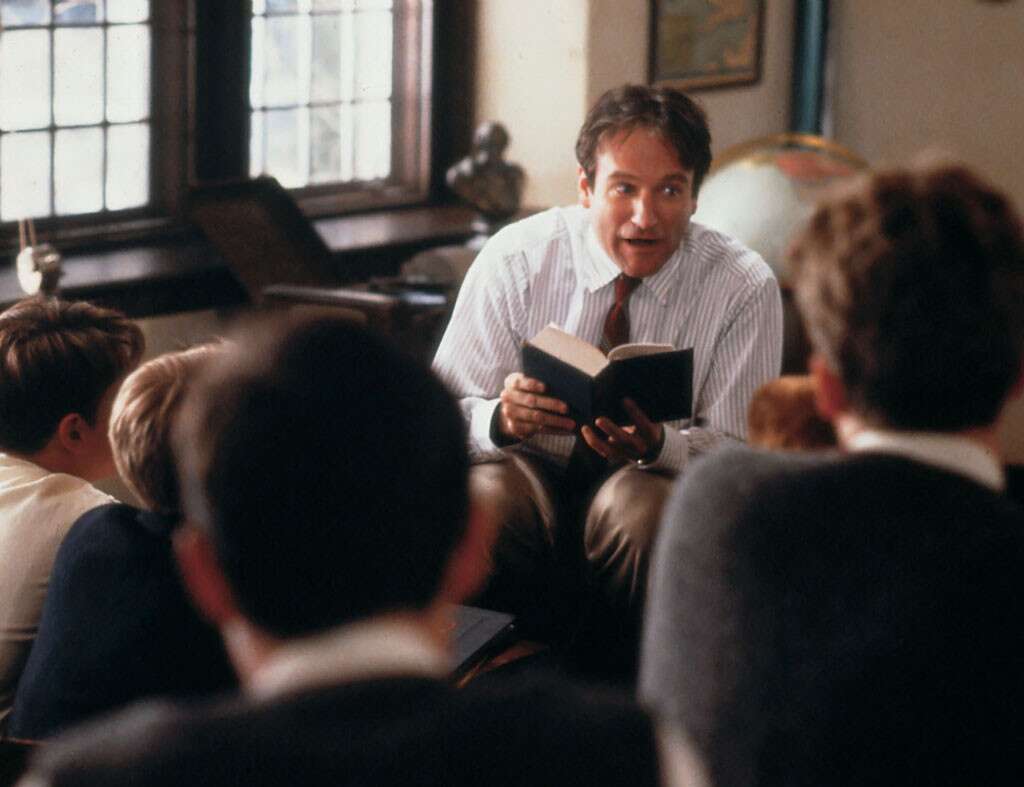 And in My Thirsty Eyes
         在我干涸的双眸里
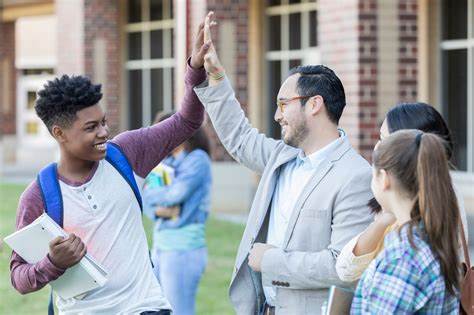 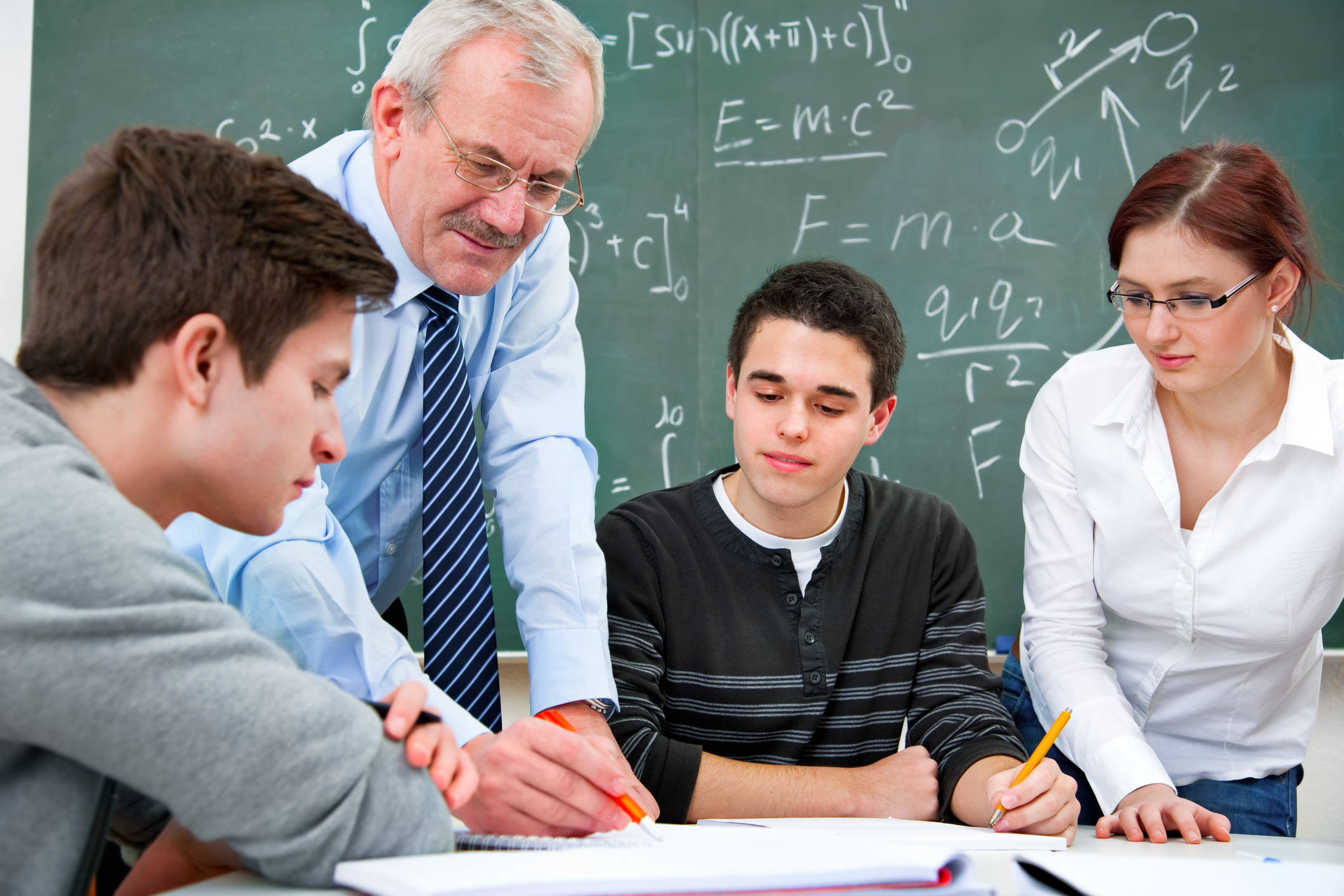 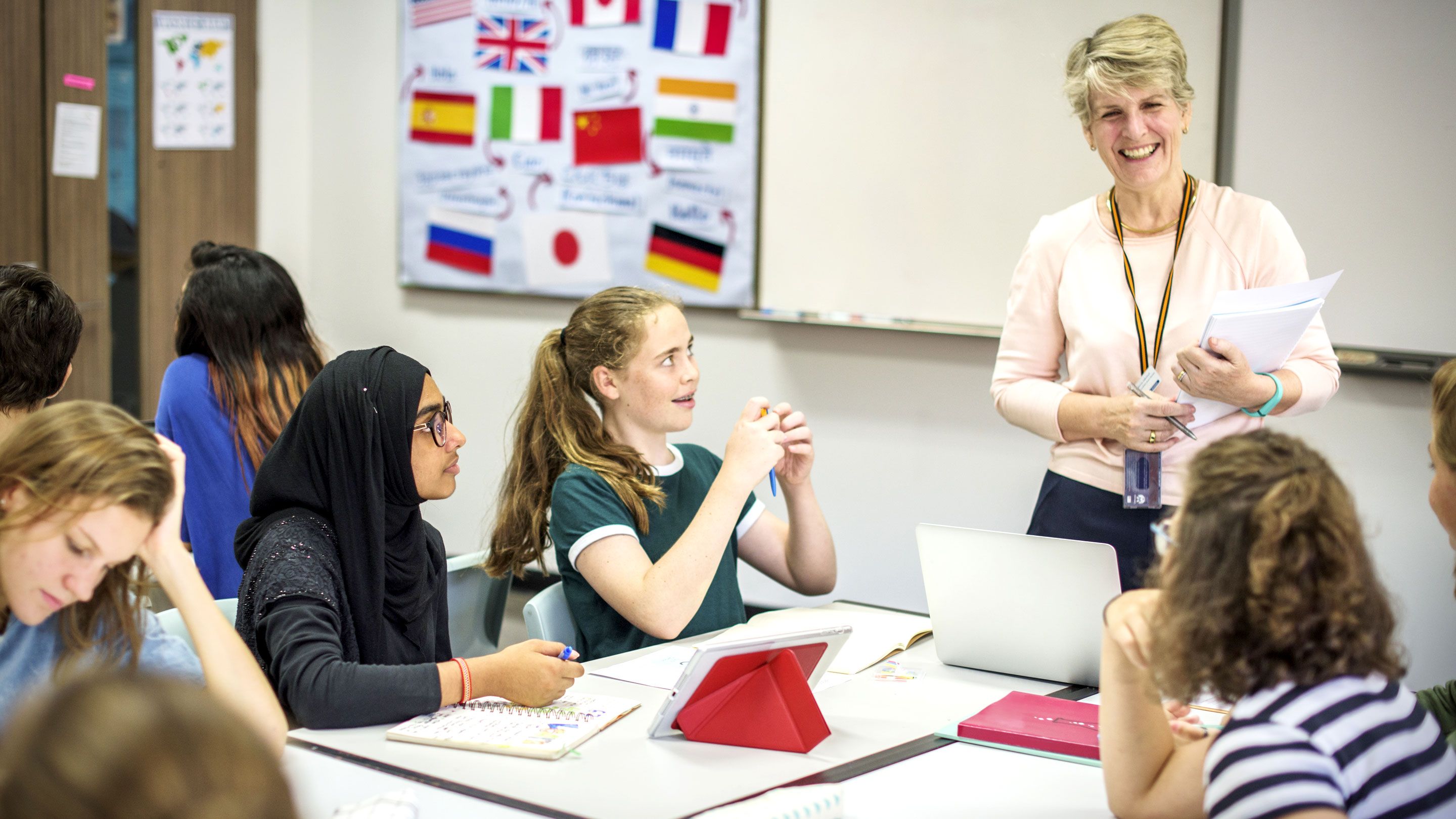 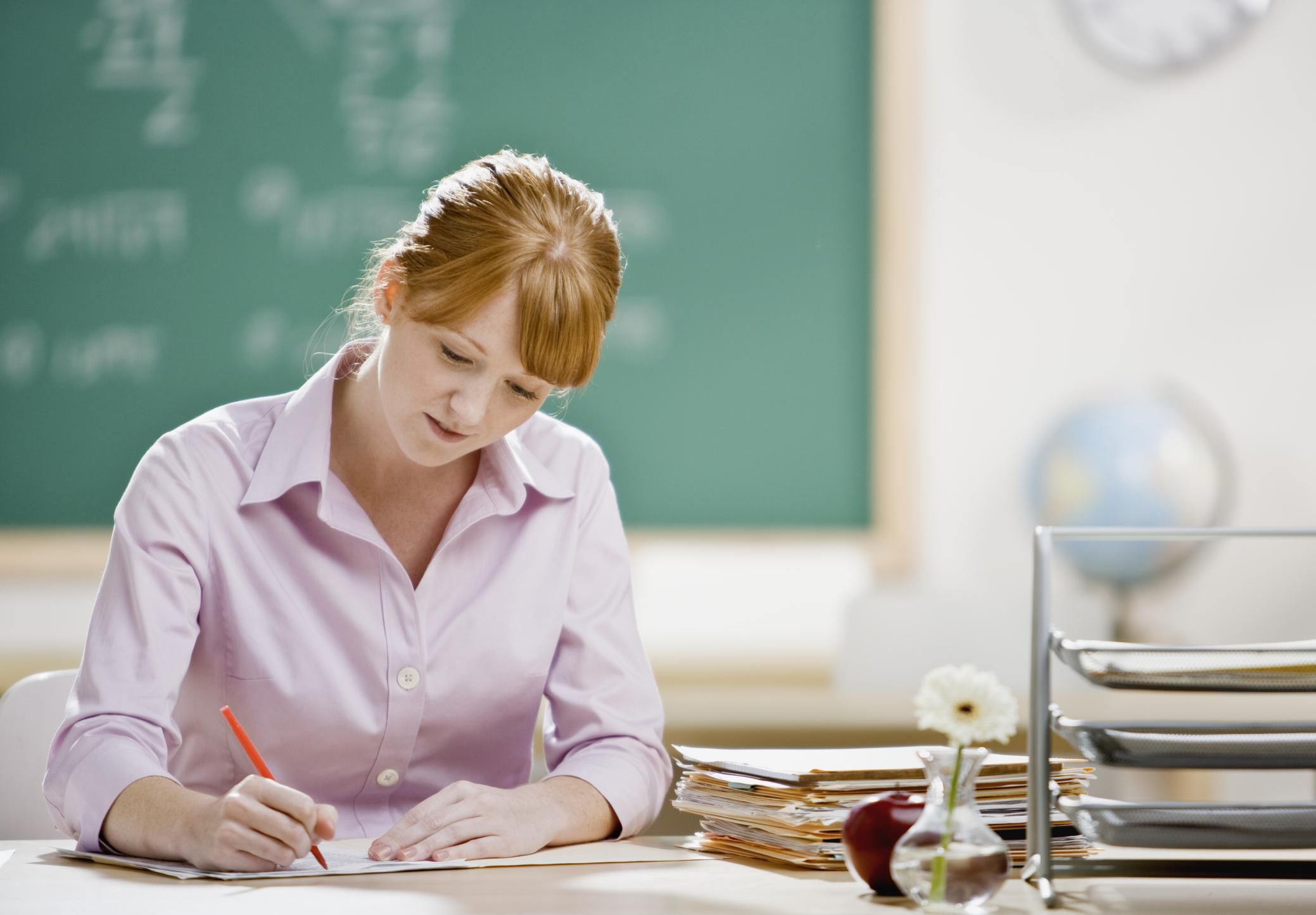 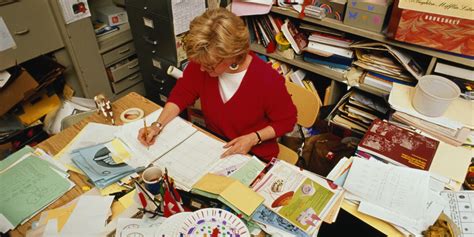 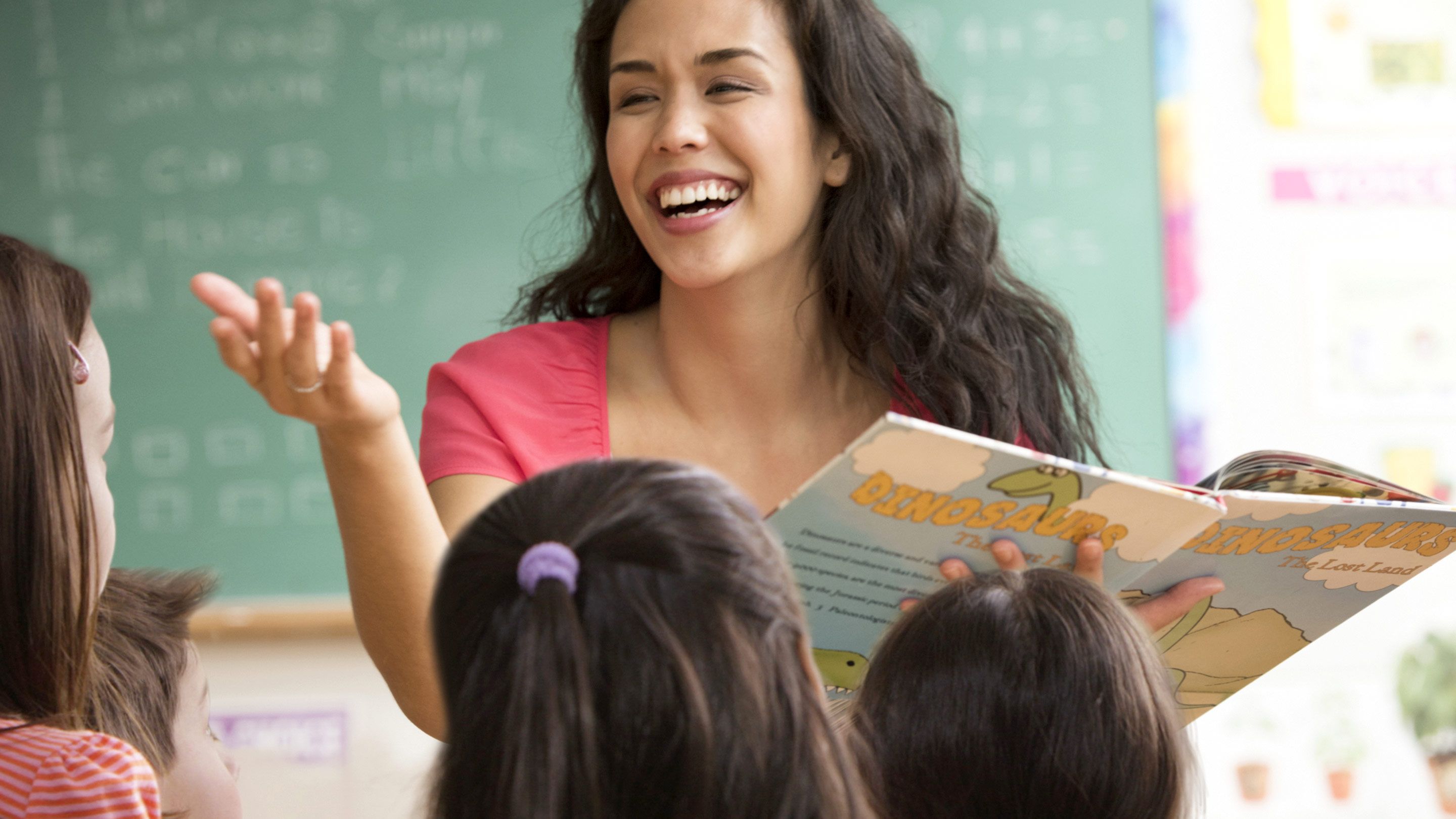 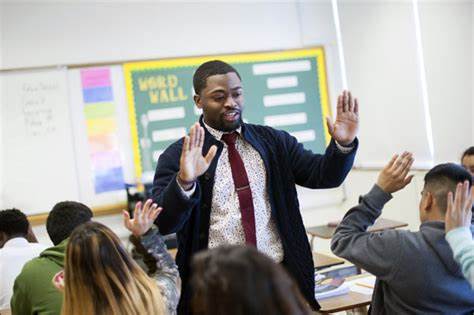 And in My Thirsty Eyes
 在我干涸的双眸里
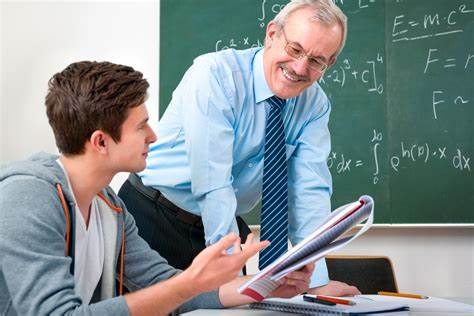 YOU LOOK LIKE RAIN
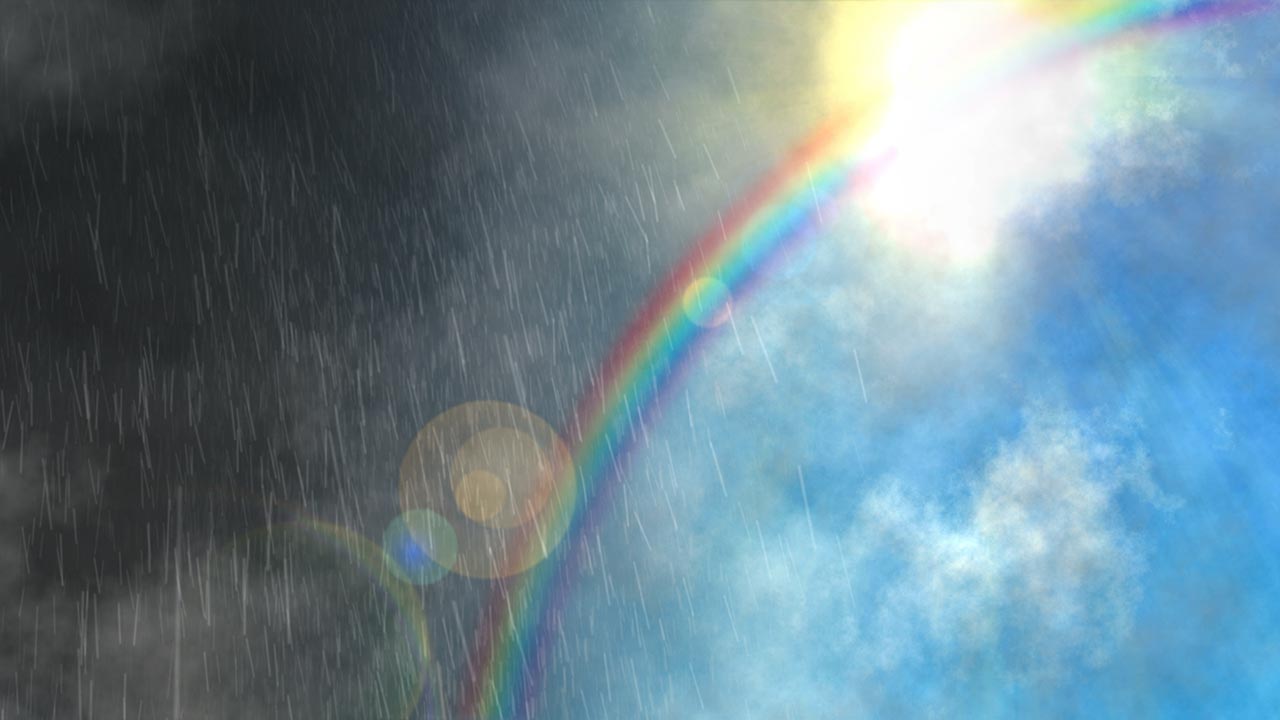 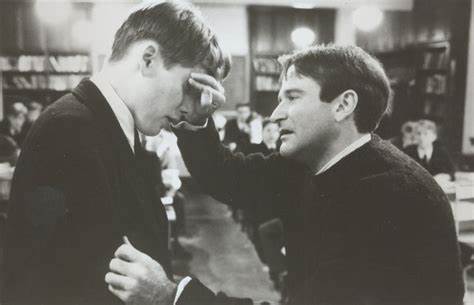 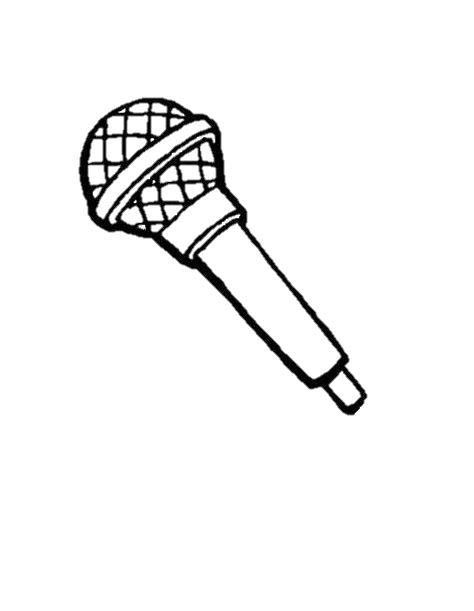 Luke Bryan
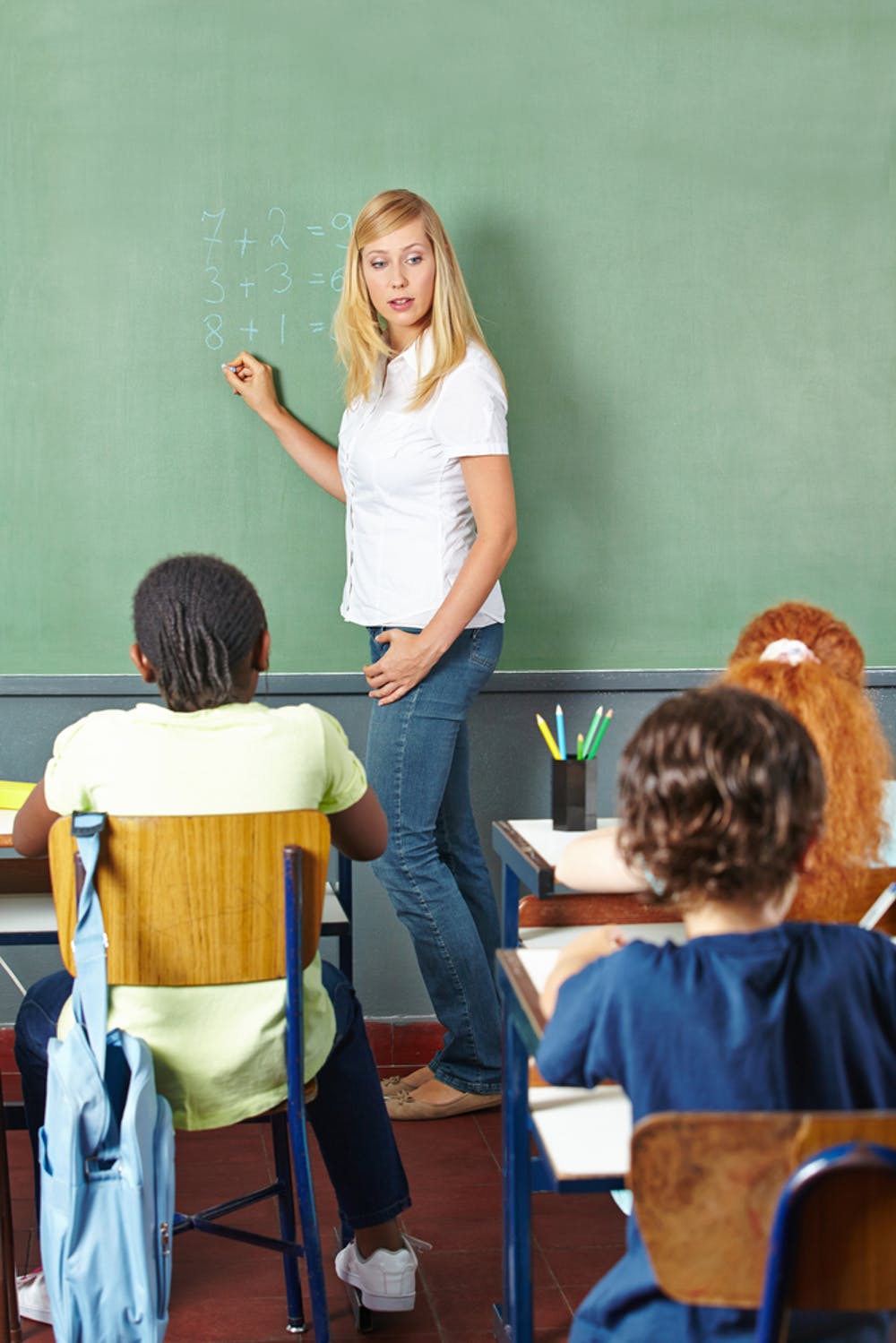 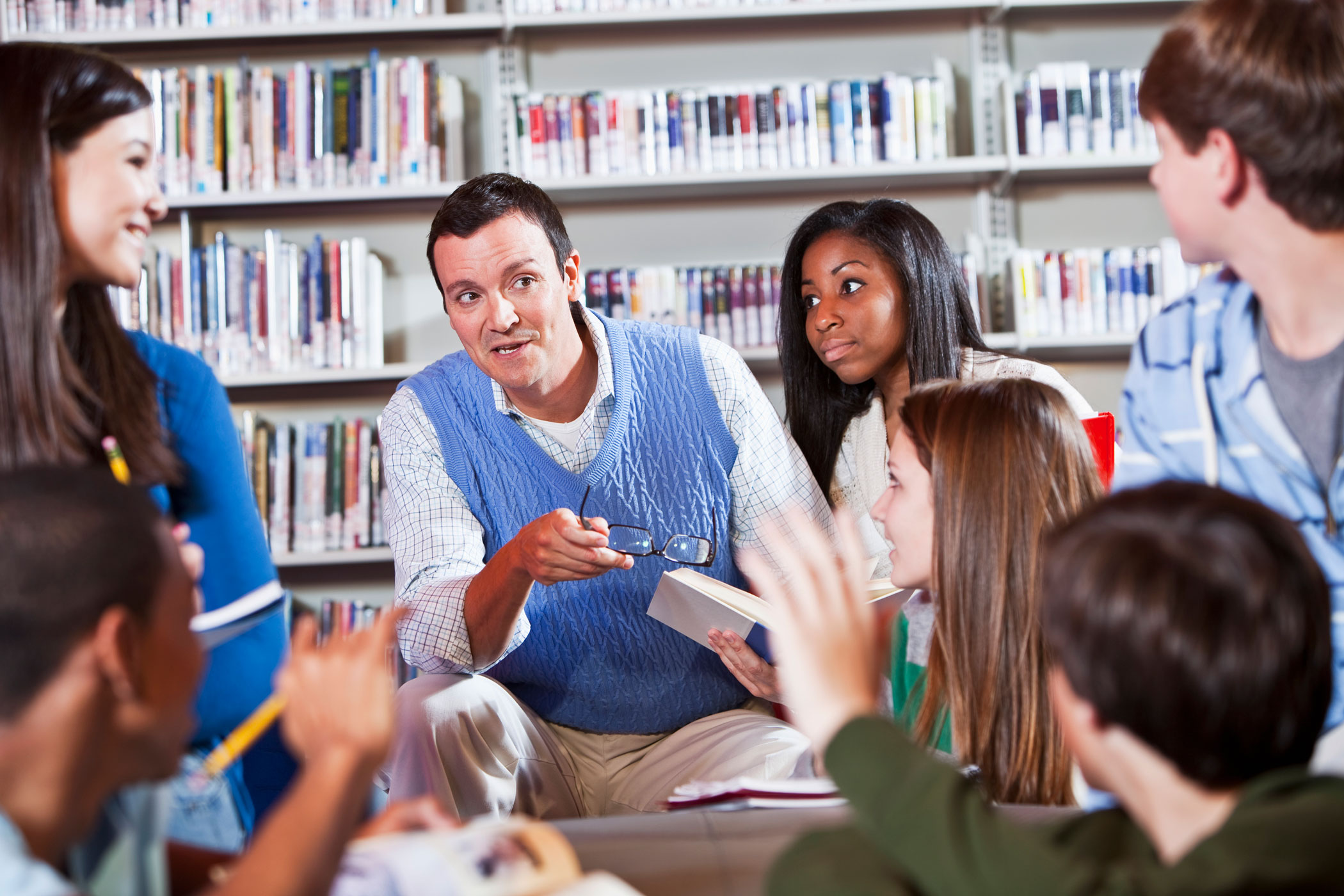 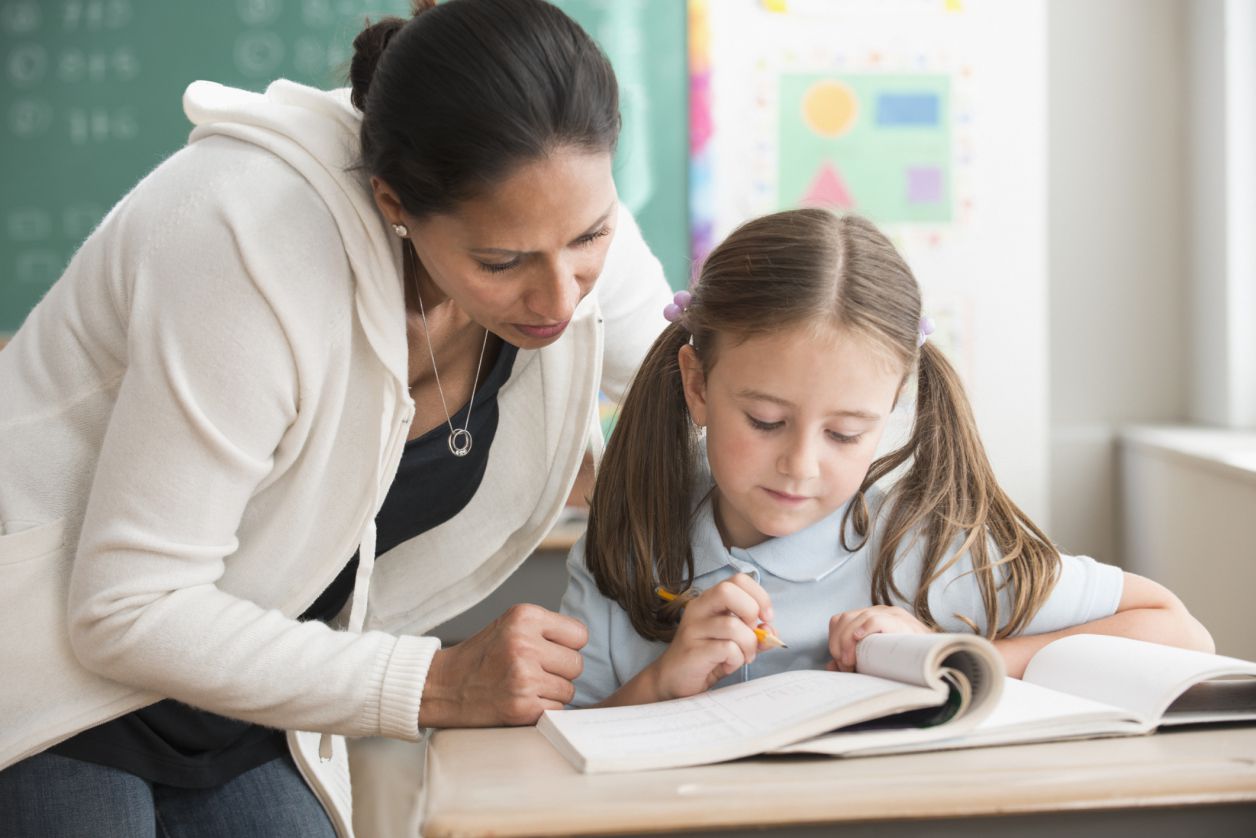 I’m Dust That Spins 
     我只是那渺渺一尘
And the Gust of Wind
              是那 阵风
That’s Blowing by
           轻轻拂过
I’m Dust That Spins 
     我只是那渺渺一尘
And the Gust of Wind
              是那 阵风
That’s Blowing by
           轻轻拂过
设计制作：华南师范大学外文学院 钟馨瑶

 广东省河源市第二中学 陈小燕
You and Your Lacing Cotton
你的温柔
Up against My Lacerated Skin
抚慰受伤的我
Editor：
You're the Hallelujah Kind
你是那圣洁的种种
Me and my can‘t set still
 我仍旧是手足无措
Cause I’m Hell up Here on a High Wire
 我置身于地狱里煎熬不已
钟馨瑶 Bella （华南师范大学）
陈小燕 Catherin（广东省河源市第二中学）
You and All Your Colors
你的人生色彩斑斓
Me and My Saturday Nights
我如周六夜版落寞
Me and My Cracked Windshield
我是那破碎的挡风玻璃
You're the Hallelujah Kind
你是那圣洁的存在
You and Your Quiet Beauty
你是如此静谧美丽
You and Your Sunday Mornings
你如周日清晨般明媚
指导老师：陈小燕，刘晓斌